Business Intelligence, PCensus 2021  & Improvement Service
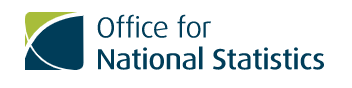 19. Jan. 2023
Business Intelligence, PHealth, Disability and Unpaid CareCensus 2021Service
19. Jan. 2023
TS037		-	General health

TS037ASP	-	General health – Age-standardised proportions

TS038		-	Disability

TS038 ASP	-	Disability – Age-standardised proportions

TS039		-	Provision of unpaid care

TS039 ASP	-	Provision of unpaid care – Age-standardised proportions

TS040		-	Number of disabled people in the household
Business Intelligence, PDD
19 Jan. 2023
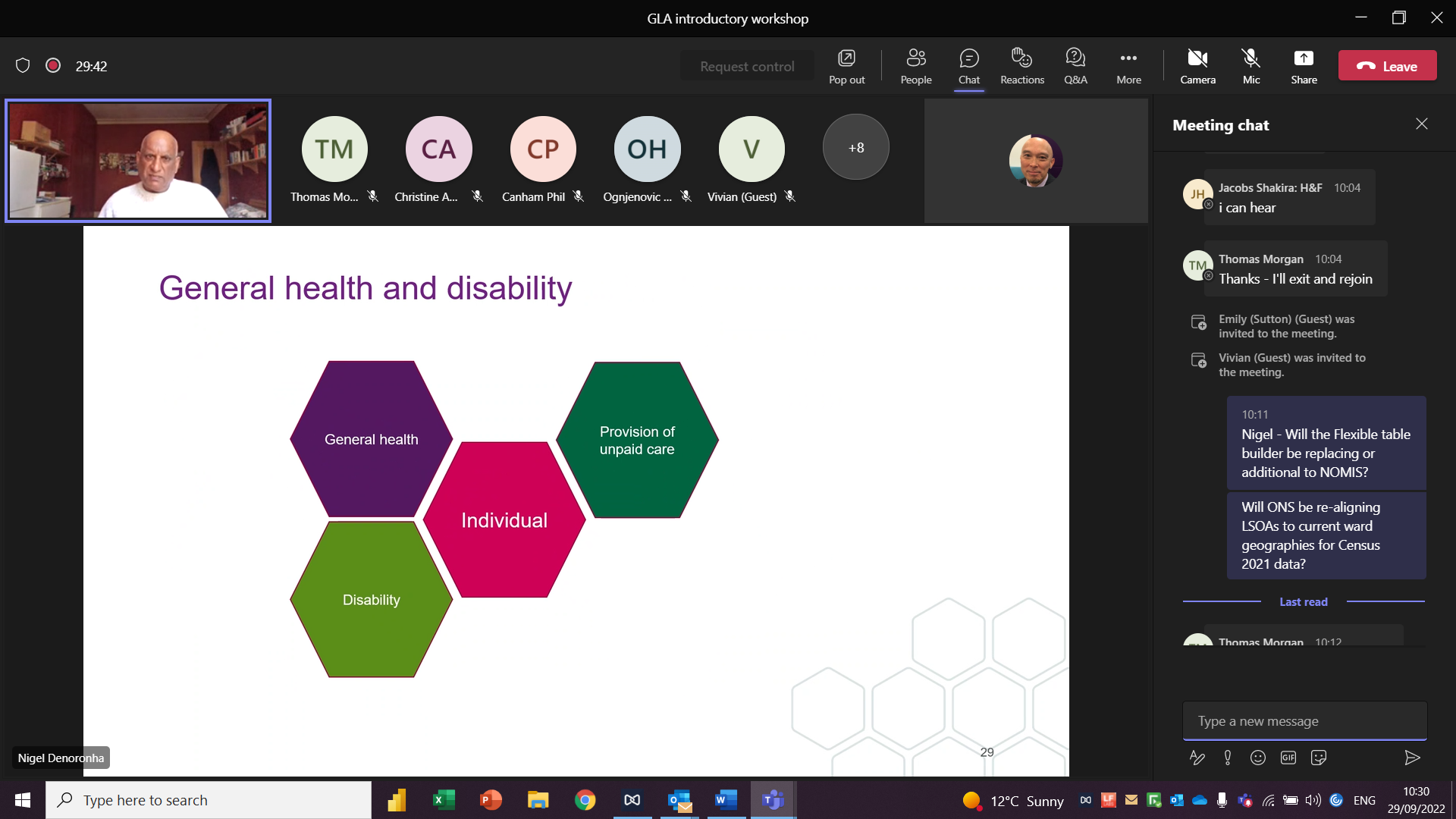 Business Intelligence, PDD
19 Jan. 2023
General Health
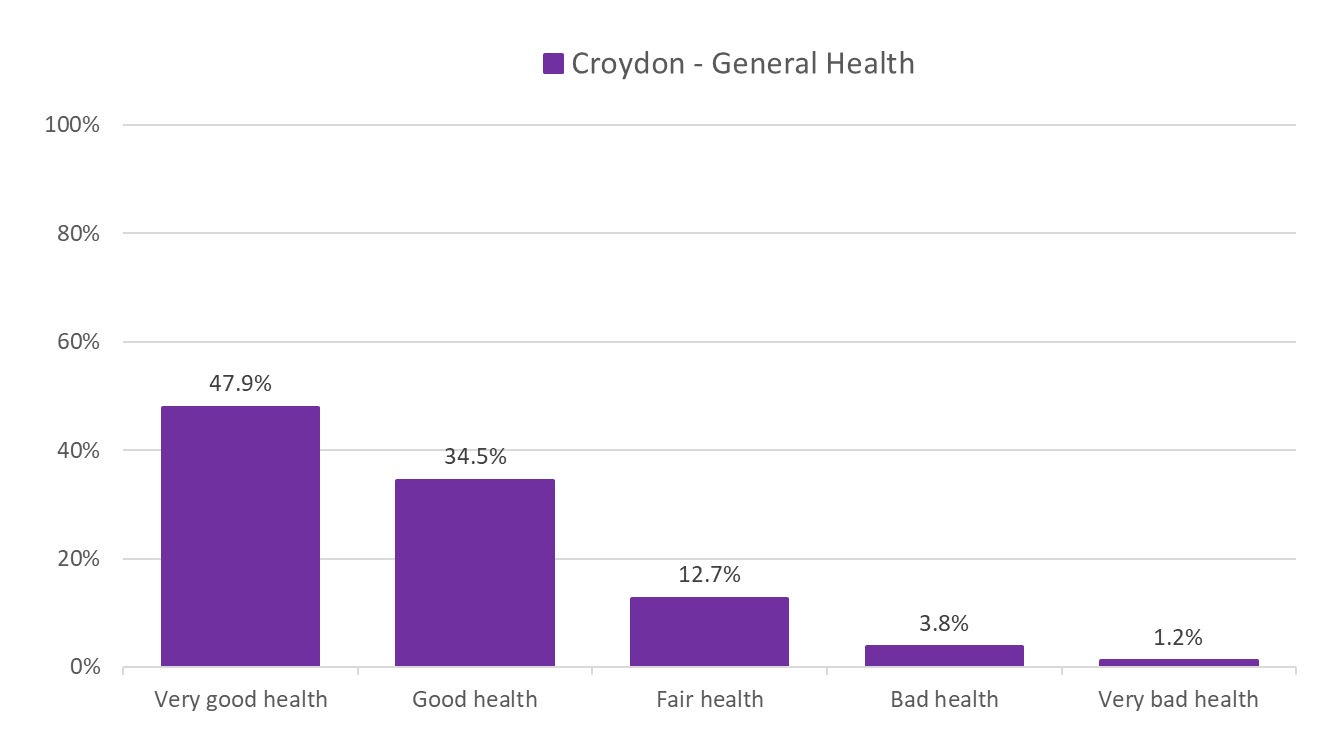 The majority of Croydon residents (82.4%) who answered the general health question in the Census 2021 survey said they were in very good health or good health.

Around 1 in 8 (12.7%) said they were in fair health.

Only 5 in 100 (5.0%) said they were in bad health or very bad health.
Source: ONS Census 2021
Edmund Fallon, Census 2021
General Health – Croydon 2011 vs Croydon 2021
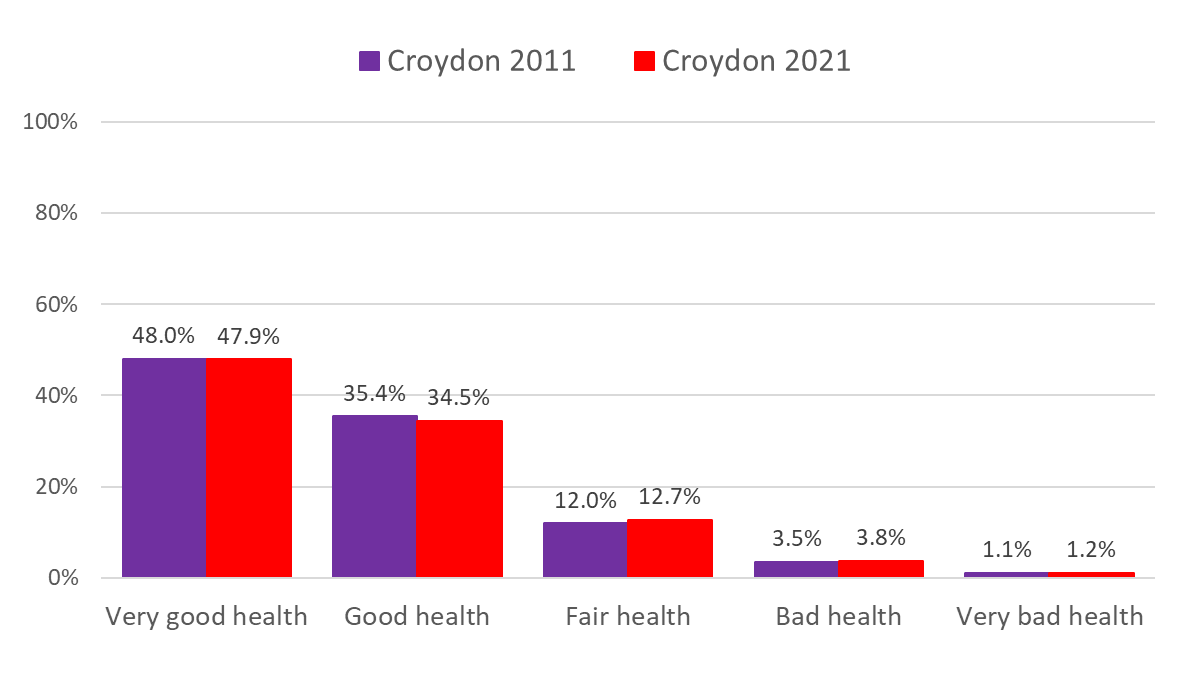 From Census 2011 to Census 2021 there does not seem to have been much difference in the proportion of people who said they had…
Very good health
Good health
Fair health
Bad health
Very bad health

A slightly lower proportion in 2021 (82.4%) said they had very good or good health compared to 2011 (83.4%).
Source: ONS Census 2021
Edmund Fallon, Census 2021
General Health – Croydon vs London vs England
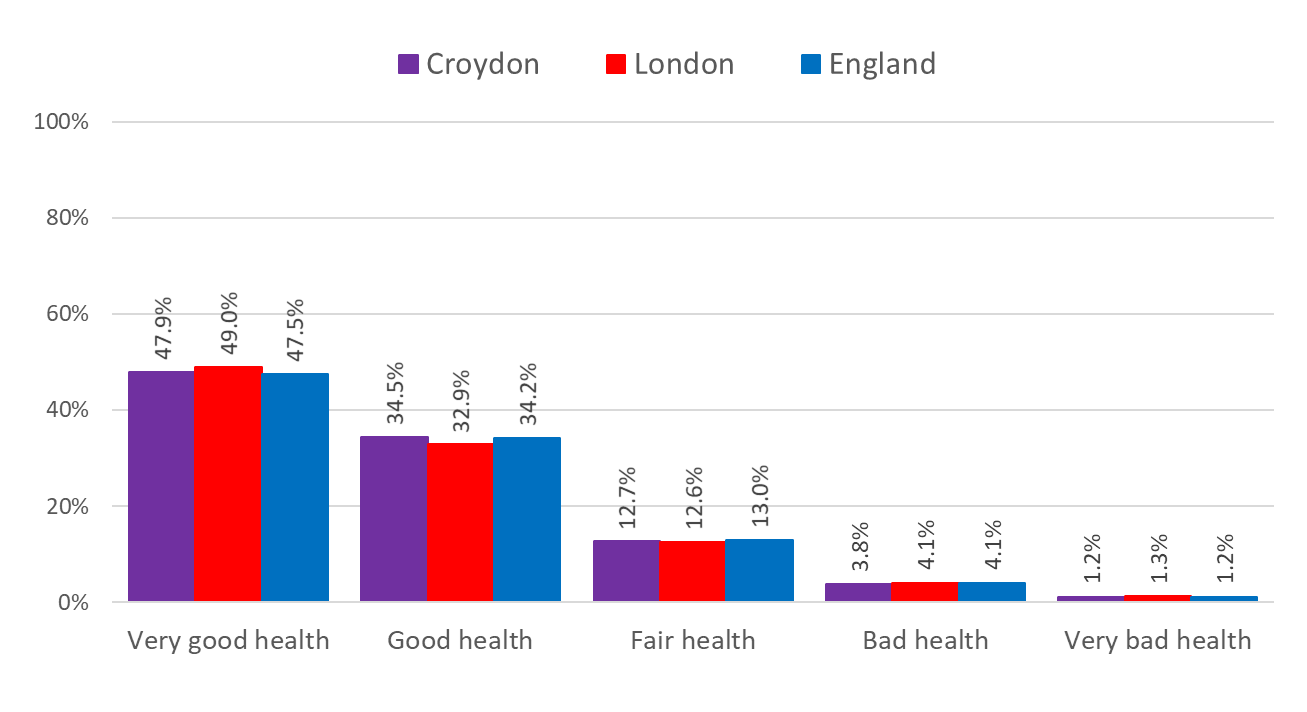 The responses to the health question resulted in similar proportions of general health categories in Croydon, London and England.
Source: ONS Census 2021
Edmund Fallon, Census 2021
General Health – Across London
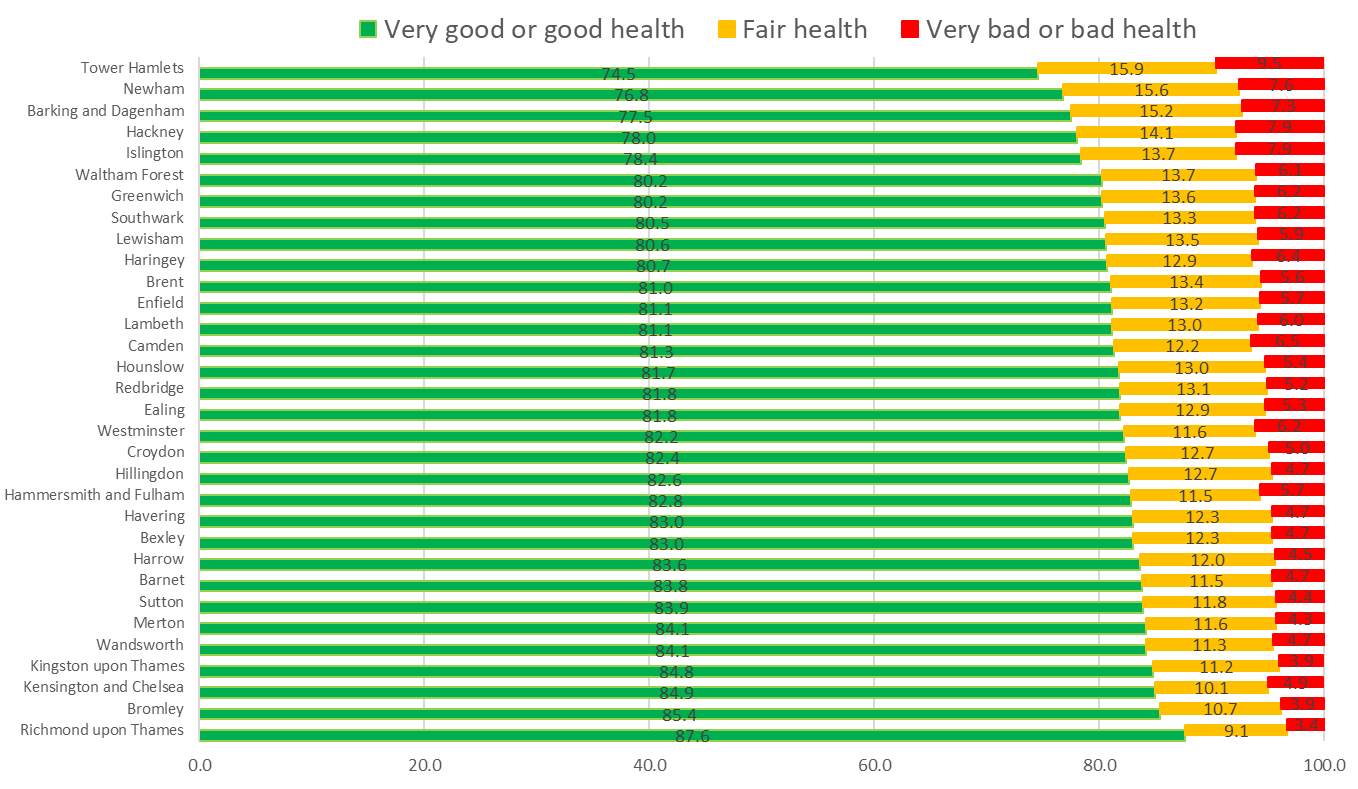 Richmond upon Thames had the highest proportion (87.6%) of residents in very good or good health.

Tower Hamlets had the lowest  proportion (74.5%) of residents in very good or good health.

The rate for Croydon is 82.4%.
Source: ONS Census 2021
Edmund Fallon, Census 2021
Disability
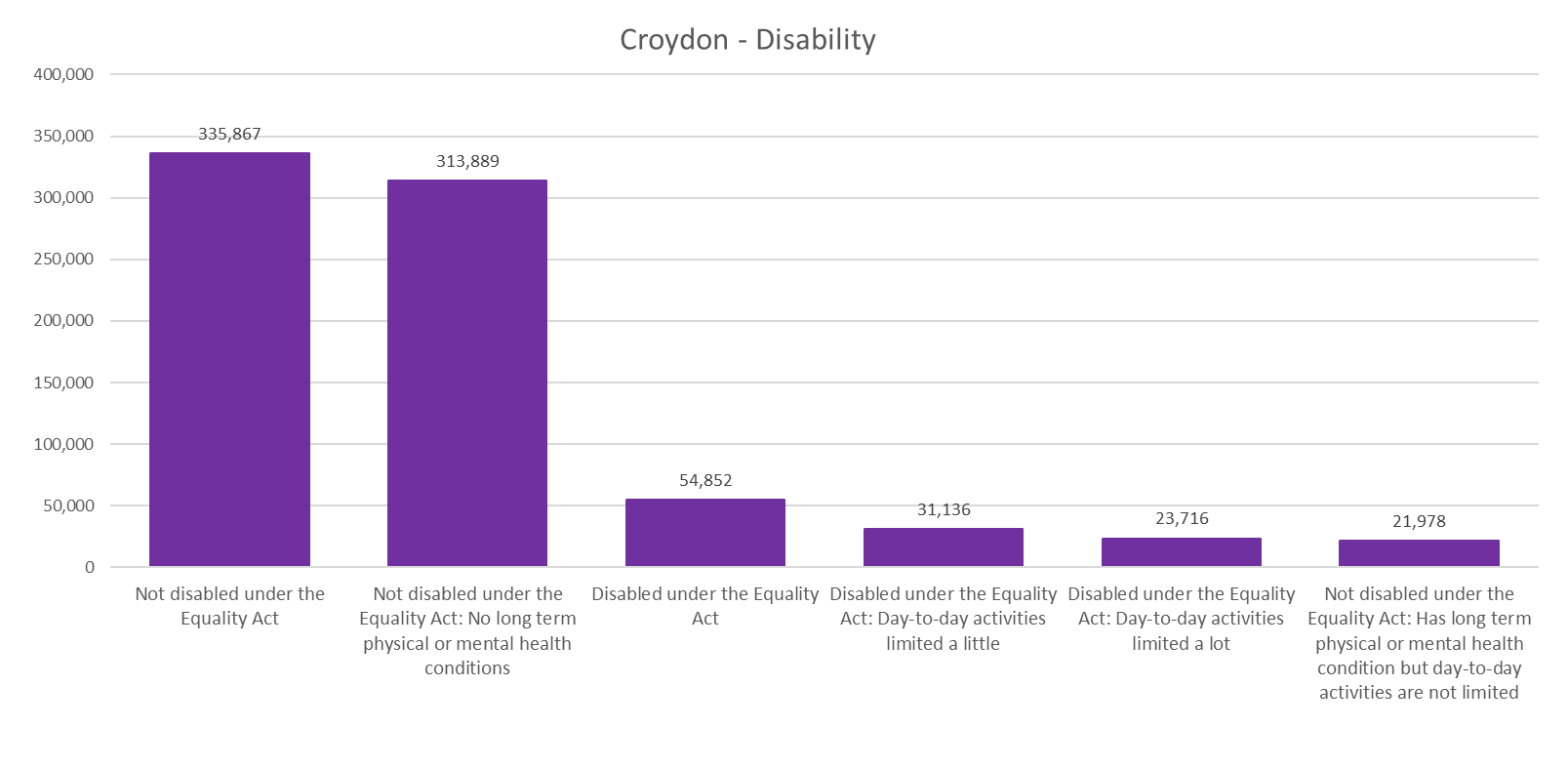 Source: ONS Census 2021
Edmund Fallon, Census 2021
Disability – Croydon 2011 vs Croydon 2021
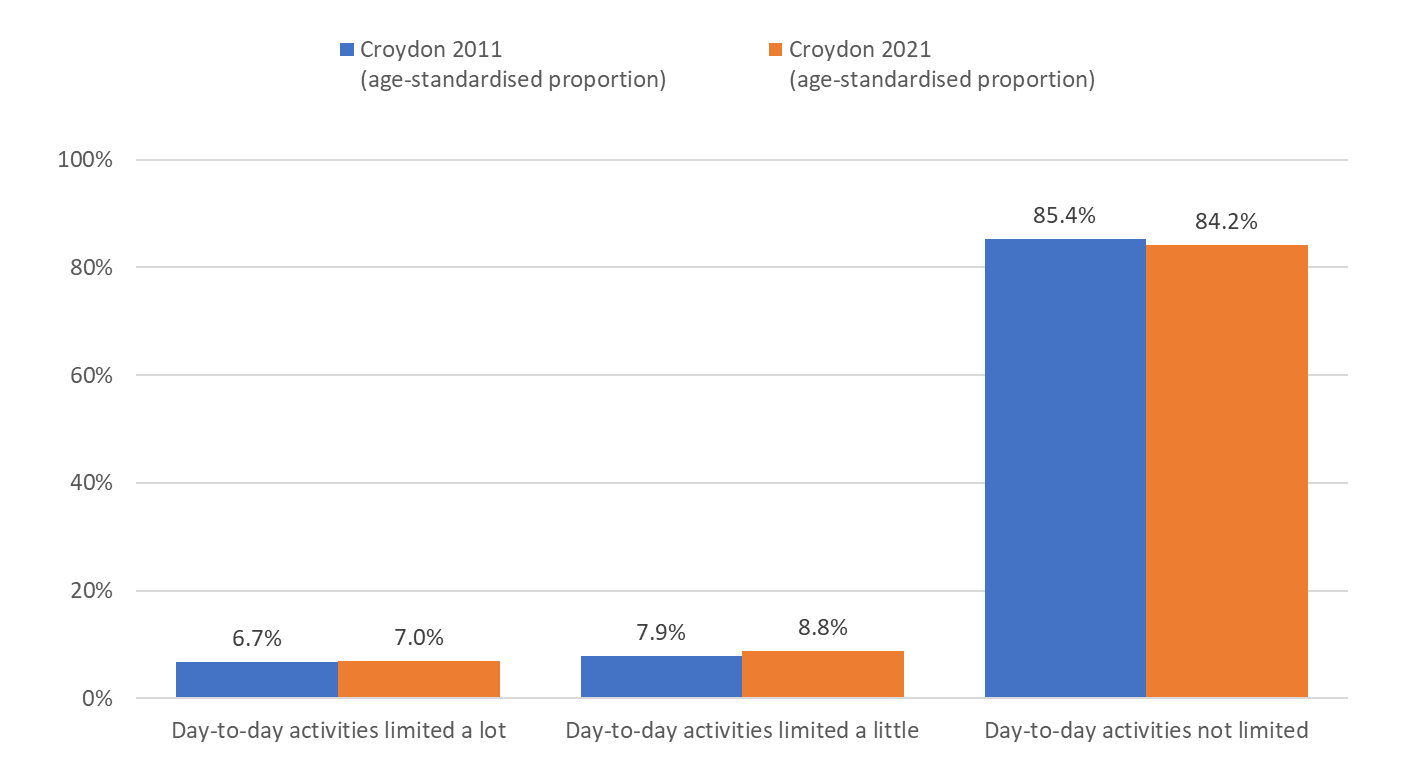 Frome 2011 to 2021, there has only been a slight increase in the proportions of disabled people in Croydon whose day to day activities are limited a lot or a little.
Source: ONS Census 2021
Edmund Fallon, Census 2021
Disability – Croydon vs London vs England
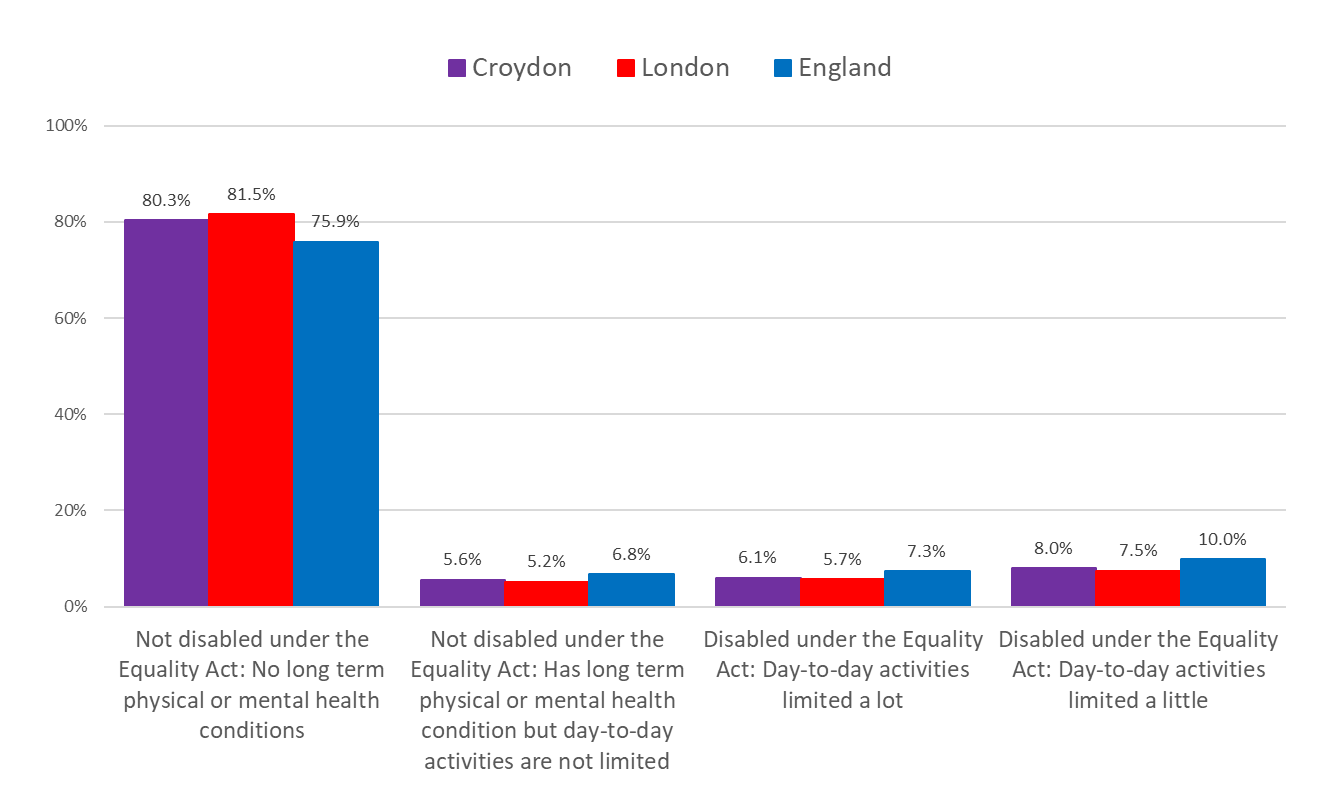 In Croydon and London around 8 in 10 people are not classified as disabled under the Equality Act.  These proportions are slightly higher than in England (75.9%).

In England there are slightly higher proportions of Disabled people who have day to day activities limited a lot or limited a little compared to Croydon and London.
Source: ONS Census 2021
Edmund Fallon, Census 2021
Disability – Across London
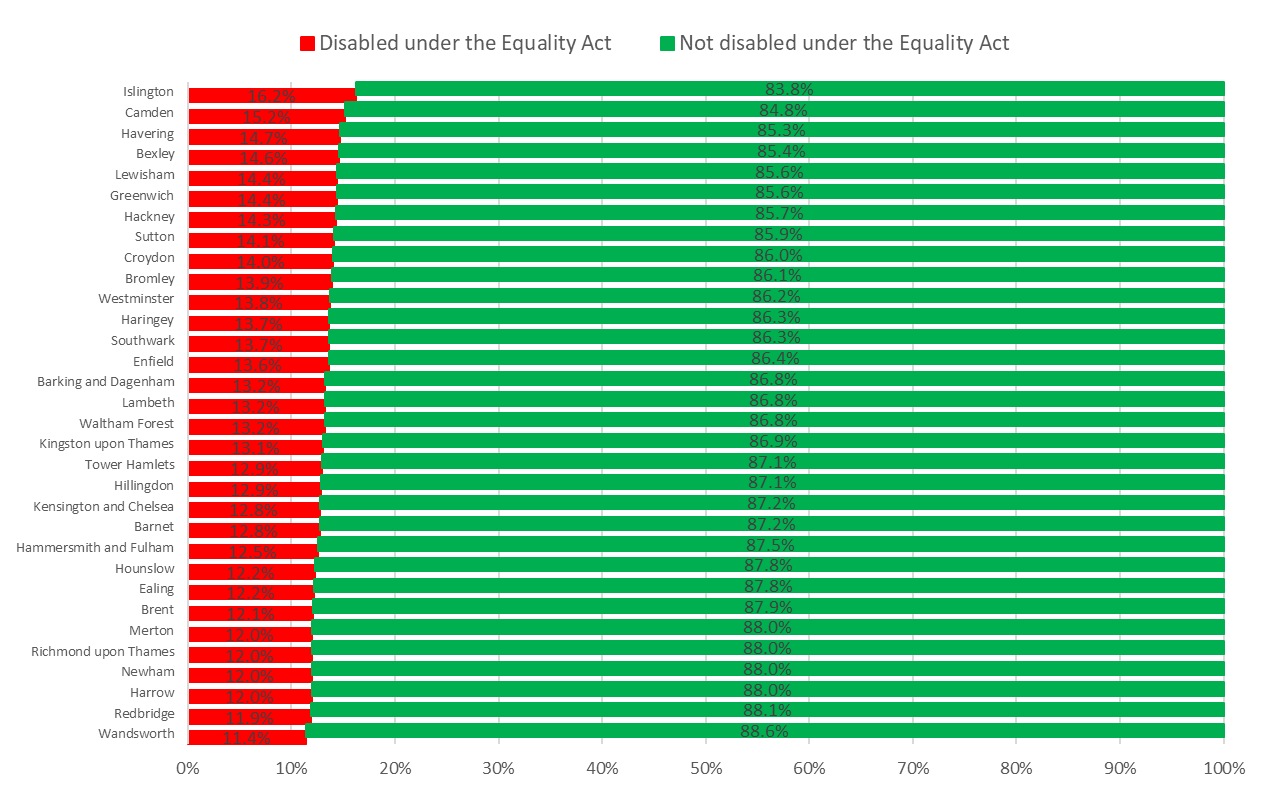 Islington has the highest proportion (16.2%) of residents in London who are classified as Disabled under the Equality Act.


Wandsworth has the lowest proportion (11.4%) of residents in London who are classified as Disabled under the Equality Act.


In Croydon 14.0% of residents are Disabled under the Equality Act.
Source: ONS Census 2021
Edmund Fallon, Census 2021
Provision of unpaid Care – Numbers & Percentages
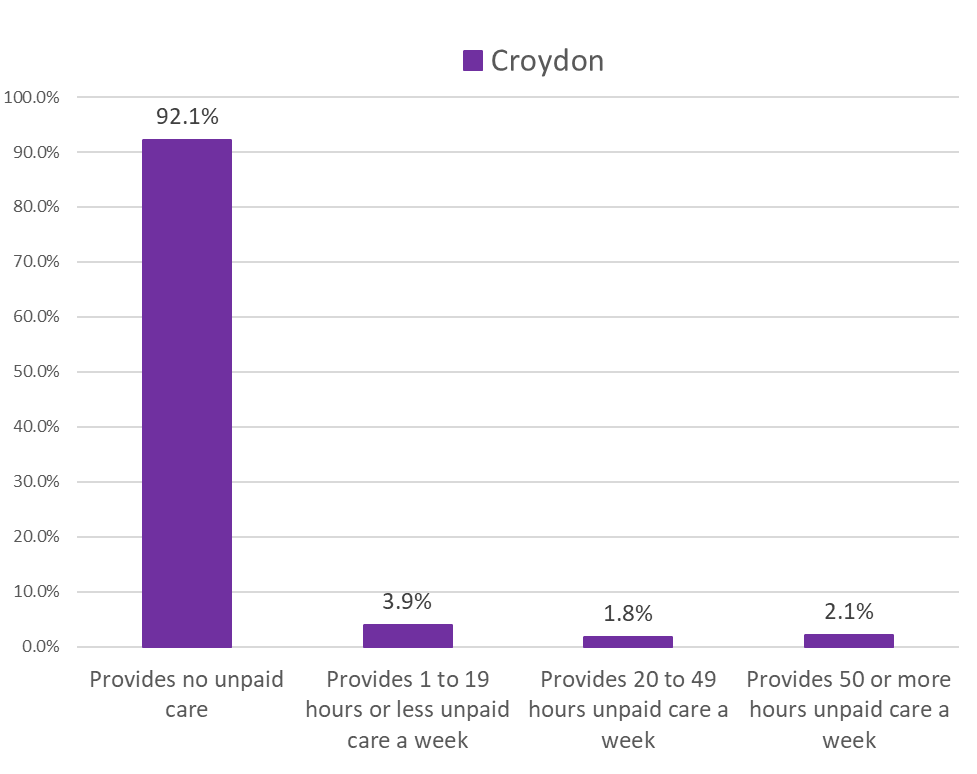 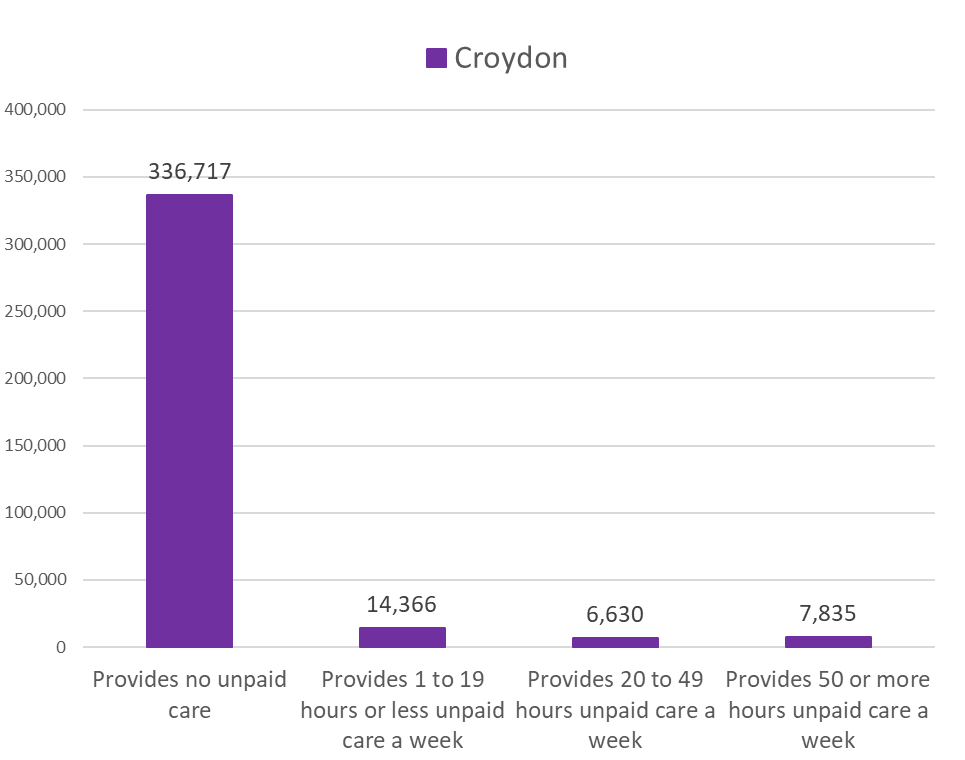 Source: ONS Census 2021
Edmund Fallon, Census 2021
Provision of unpaid Care – Croydon 2011 vs Croydon 2021
Over the 10 years from 2011 to 2021, there has been an increase in the proportion of people who provide 20 or more hours of unpaid care in Croydon, London and England but the proportion of people who provide no unpaid care has increased slightly.
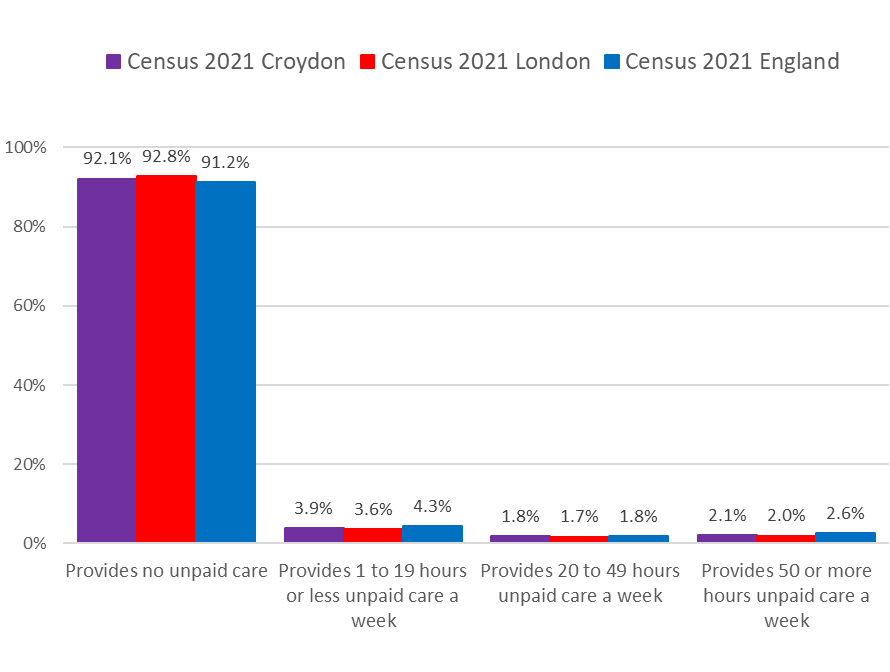 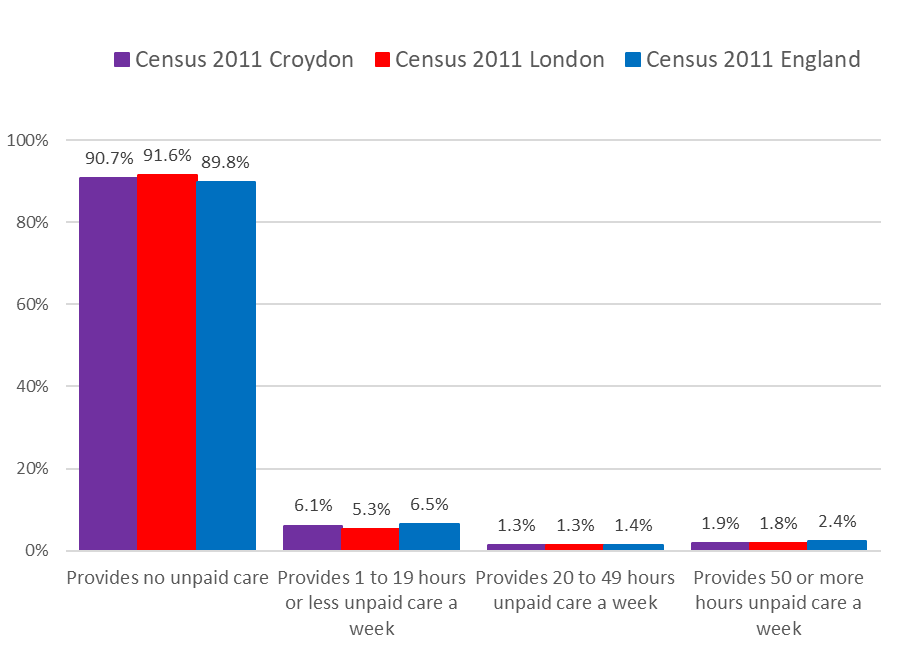 Source: ONS Census 2011
Source: ONS Census 2021
Edmund Fallon, Census 2021
Provision of unpaid Care – Croydon vs London vs Enland
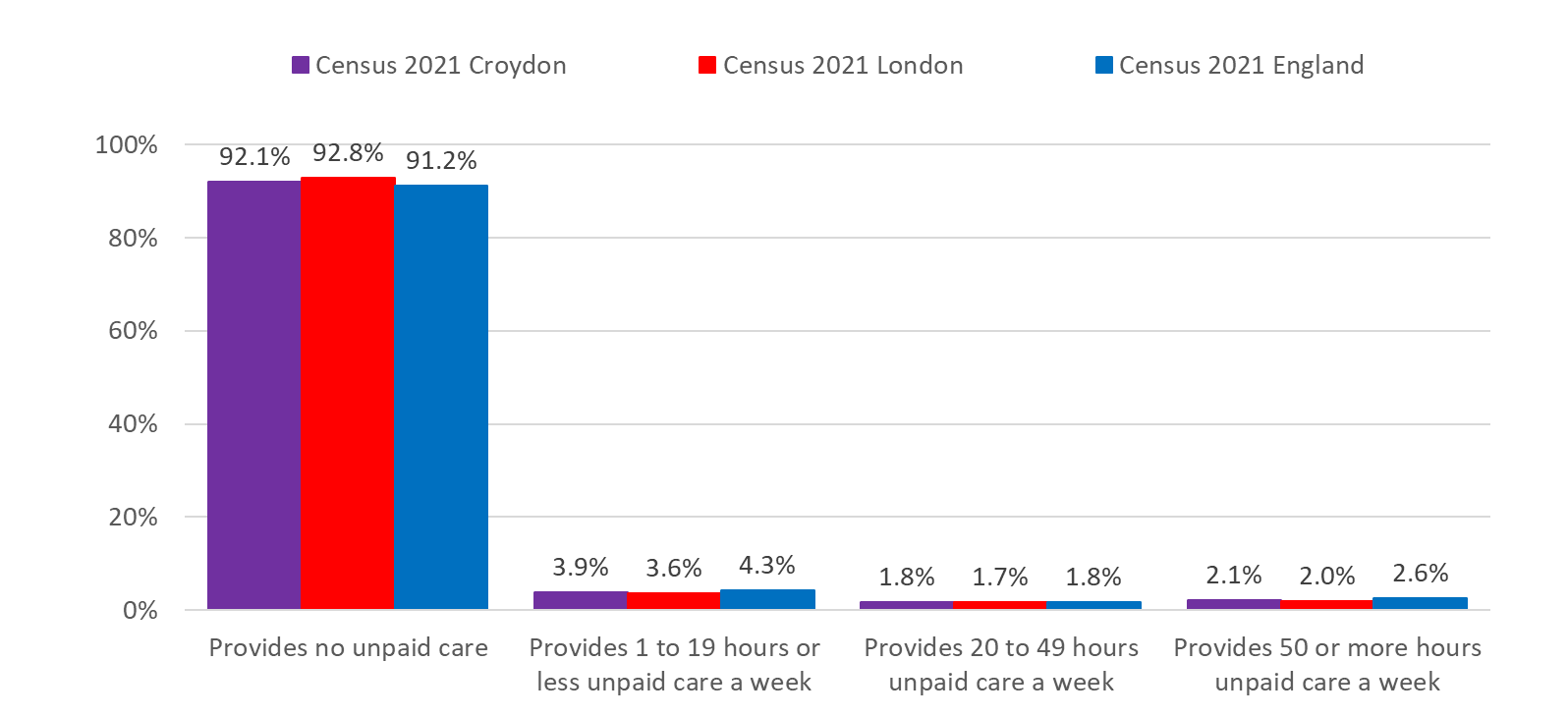 Source: ONS Census 2021
Edmund Fallon, Census 2021
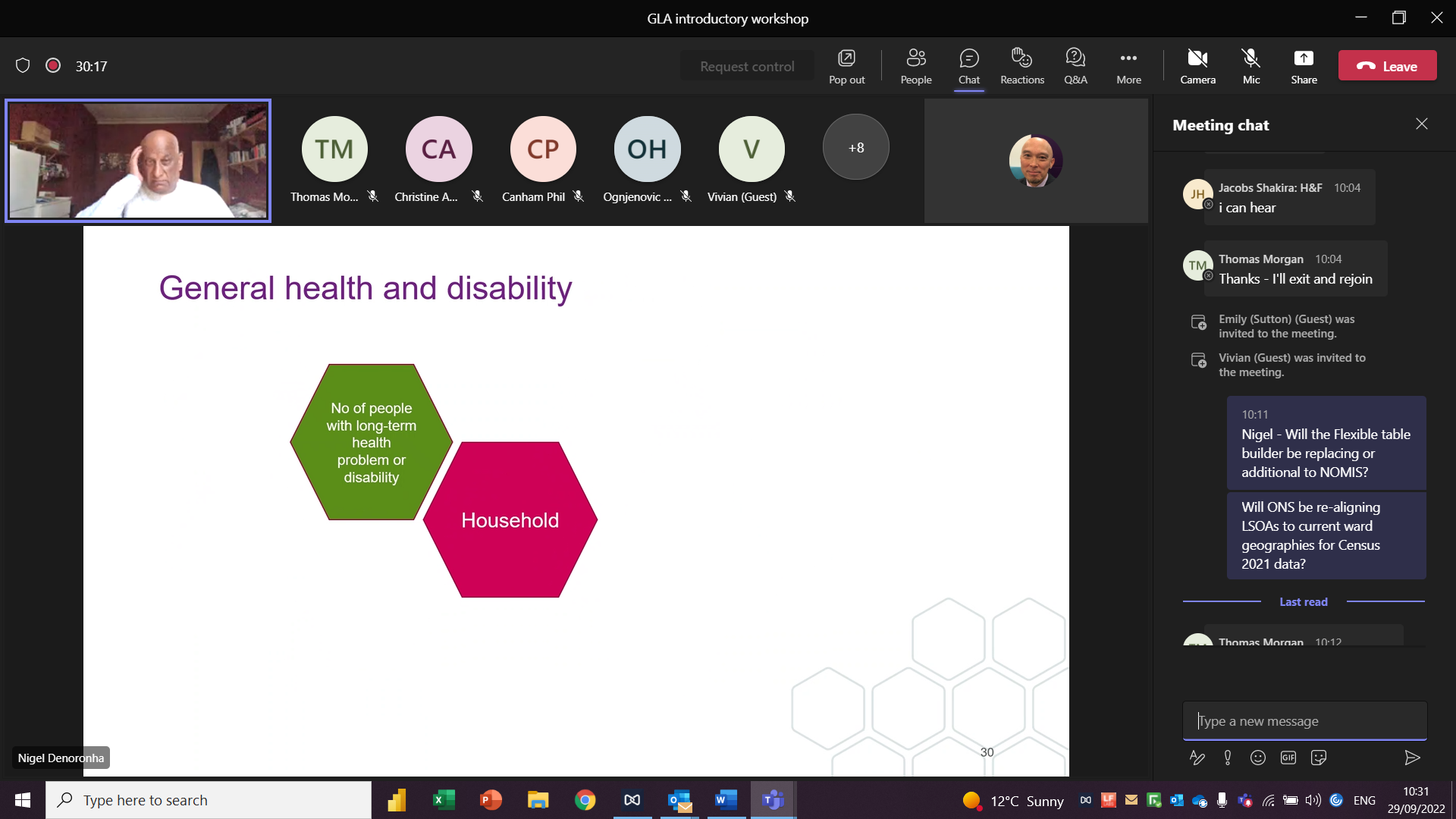 Business Intelligence, PDD
19 Jan. 2023
Number of Disabled people in the household – Croydon vs London vs England
In Croydon, 22.1% of households have one person disabled under the Equality Act.  This is similar to London (21.5%) but lower than in England (25.4%).

5.5% of Croydon households have 2 or more people disabled persons under the Equality Act. This is similar to London (5.1%) but lower than in England (6.6%).
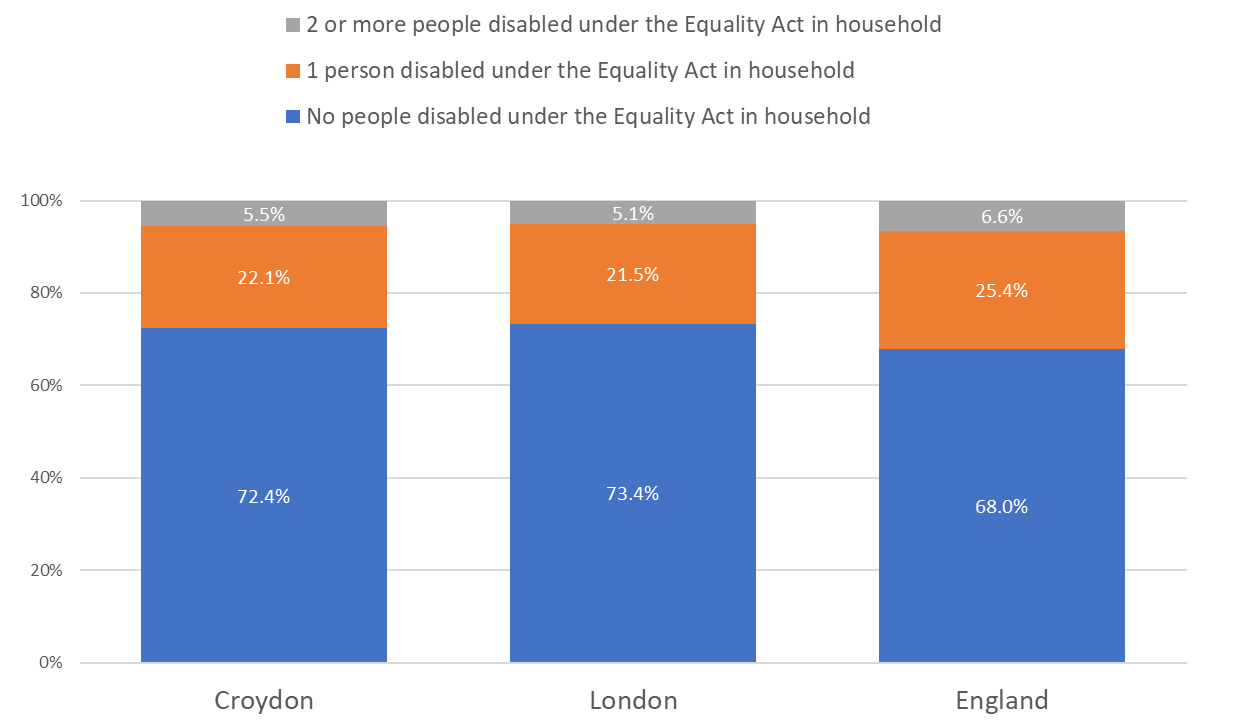 Source: ONS Census 2021
Edmund Fallon, Census 2021
Number of Disabled people in the household – Across London
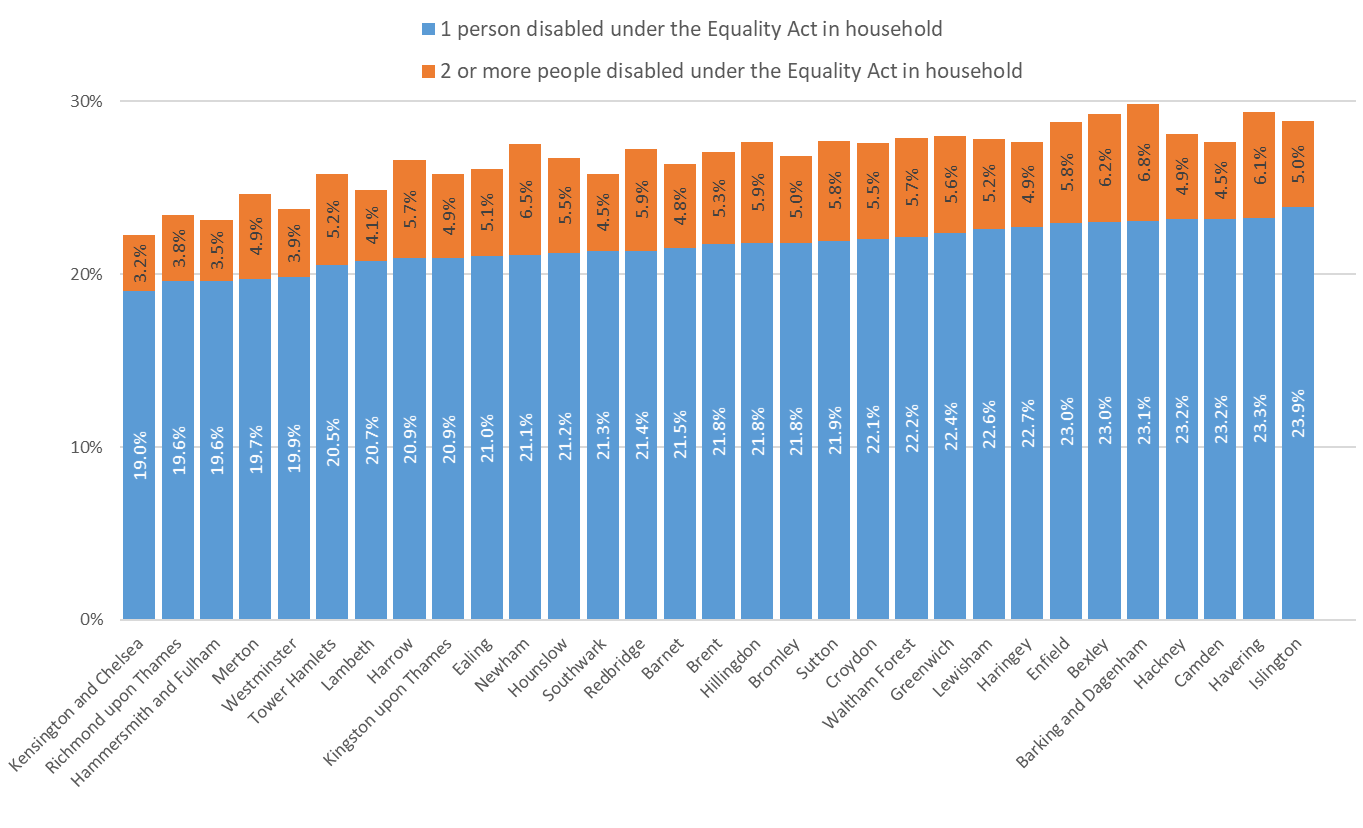 Islington has the highest proportion of households with 1 person disabled (23.9%) in London.

Kensington & Chelsea has the lowest proportion of households with 1 person disabled (19.0%) and the lowest proportion of households with 2 persons or more disabled (3.2%) in London.

Barking & Dagenham has the highest proportion of households with 2 persons or more disabled (6.8%) in London.
Source: ONS Census 2021
Edmund Fallon, Census 2021